VALERI Part 2: Future of VA’s Loan Guaranty Program
April 2019 Lenders Conference
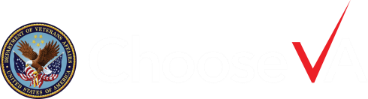 [Speaker Notes: Slide 1 – Title Slide
Welcome and introduction]
2019 VALERI Modernization
The VA Loan Electronic Reporting Interface (VALERI) underwent a modernization effort and redesigned in 2019. The new Salesforce based application allows for monitoring of VA-guaranteed loan information, enabling servicers and VA to work together to assist borrowers across the US.
Mission Oriented
VALERI supports the VA's mission to ensure veteran borrowers receive every opportunity to retain their home or avoid foreclosure
Veteran Focused
VA has helped over 530,000 veterans, active-duty service members and their families with a VA-guaranteed home loan avoid foreclosure
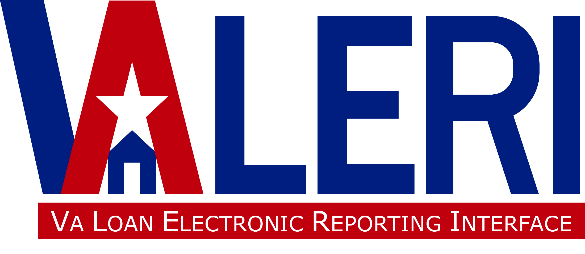 Oversight Enabled
VALERI monitors current information on 2.5+ million VA-guaranteed loans, enabling servicers and VA to work together to assist borrowers
Communication Centered 
VALERI helps the VA communicate with servicers of VA-guaranteed loans on a daily basis
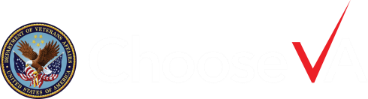 2
[Speaker Notes: Slide 9 – VALERI: Background
Deployed 2008
Monitors VA-guaranteed loan information 
Enables servicers and the VA to work together
Four main focuses of VALERI
Mission Oriented
Veteran Focused
Oversight Enabled
Communication Centered]
Progressive VALERI Enhancements Have Peaked
Updated Phone System
National 
Work Queue
2019
Automated Certificate of Eligibility (ACE)
2016
2017
2014
2015
2008
Modernized VALERI
2012
Funding Fee Payment System
Electronic File Review
VALERI
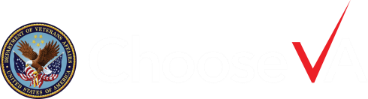 3
[Speaker Notes: Slide 10 – Improving LGY Systems: A History
LGY has made significant improvements to its Guaranty Home Loan program since VALERI’s inception; but we’ve hit a point where incremental changes are not enough to fully meet the needs of our stakeholders. 
2008 – VALERI
2012 – Automated Certificate of Eligibility (ACE)
2014 – Electronic File Review
2015 – National Work Que
2016 – Funding Fee Payment System
2017 – Updated Phone System]
High-Level Impacts of the VALERI Modernization
The modernized VALERI effort has the following impact for taxpayers, Veterans, servicers, lenders, and VA stakeholders:
Expanded Oversight and Transparency 
Targeted risk-based oversight model enables VA to remain informed and to ensure program integrity.
Saved Time and Costs 
Veterans, Taxpayers, Servicers, and Lenders experience time and cost savings as a result of advanced automation and oversight, improved data integrity, and consolidated data.
$
Enhanced Business Intelligence, Data Analytics, and Reports 
The redesigned VALERI collects sizable, robust, integrated meta-data throughout all loan lifecycle phases and utilizes business intelligence tools to create dashboards in areas new to VA.
Improved Veteran Experience 
Customer Relationship Management (CRM) best practices enable borrowers to see real-time, relevant loan information throughout the loan lifecycle.
✔
✔
✔
✔
✔
Modernized Business Processes and System Usability 
Users of the redesigned VALERI experience business agility, data integrity, cost improvements, risk reduction, user productivity, and system transparency.
Advanced Program Management
The redesigned VALERI’s enhanced analytics and functionality enable VA to better manage organizational risk and plan for future policy, legislation, and regulation changes.
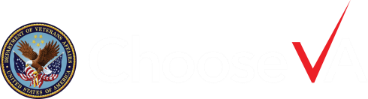 4
[Speaker Notes: Slide 13: High Level VALERI Impacts
For this audience focus on:
Saved Time and Costs
Improved Veteran Experience
Modernized Business Process and System Usability
Enhanced Business Intelligence, Data, Analytics, and Reporting]
Modernized VALERI Addresses Current Challenges
Single Platform to Integrate Business Lines
VALERI has the ability to integrate Loan Origination, Property Valuation, & Mortgage Servicing
The redesigned VALERI will provide a modern, supportable, robust platform for LGY benefits delivery
Improves business intelligence and interoperability with other information systems while reducing ownership costs

End-to-End Solution Development
Provides increasingly sophisticated capabilities across VA front-end access points 
Creates an integrated customer service approach to better serve Veterans and their families 
Customer service extends to stakeholders like lenders, servicers and appraisers
Program remains adaptable and innovative so VA Home Loan is the product of choice
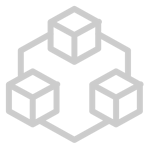 The first phase of the modernized VALERI is scheduled to go live on May 28th, 2019
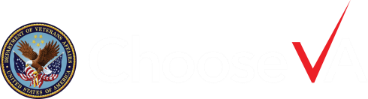 5
[Speaker Notes: Slide 9 – VALERI: Background
Deployed 2008
Monitors VA-guaranteed loan information 
Enables servicers and the VA to work together
Four main focuses of VALERI
Mission Oriented
Veteran Focused
Oversight Enabled
Communication Centered]
Future of Origination at LGY
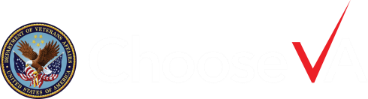 Objectives of Continued Transformation
Improve Program Performance and Increase Program Participation
1
Increase Knowledge, Awareness, and Preference for VA Home Loan Program
2
Foster Innovation through Advanced Mortgage Processes and Technology
3
Deliver innovative, accessible and competitive Veteran products
4
Deliver consistent, timely, accurate customer service and benefits to Veterans
5
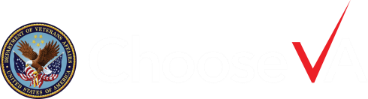 7
[Speaker Notes: Slide 7 – What are the Objectives for LGY Transformation?
High level Goals
Improve program performance to increase Veteran usage and VA loan market-share.
Increase Veteran and industry partner knowledge of, and preference for, the VA Home Loan program.
Increase industry awareness and ease of use for the VA Home Loan program.
Foster innovation that continually enhances mortgage processes and technology.
Deliver innovative, accessible and competitive products to meet Veteran needs. 
Deliver a quality customer experience to Veterans through consistent, timely, and accurate benefits and services. *]
Transforming the Guaranty Home Loan Program
Uniform Closing Dataset (UCD) and Uniform Loan Application Dataset (ULAD)
Following the 1st stage of VALERI modernization, LGY continues to transform the Guaranty Home Loan Program
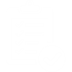 Rules Based Engine Functionality
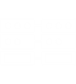 Targeted Loan Reviews Functionality
Scorecards, Analytics, and Dashboards
Collaboration with lenders is key to an effective home loan guaranty program
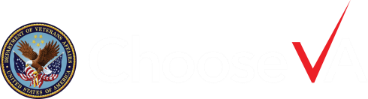 8
Uniform Closing Dataset Pilot Program
UCD in production January-February (2020)
The purpose of the UCD pilot is to gain servicing and closing data for every VA loan that closes.
UCD in pre-production August (2019)
UCD functionality go-live February (2020)
Pre-Production
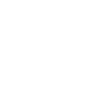 Production
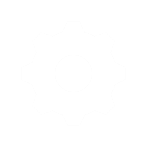 Go-Live
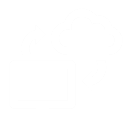 UCD data will be mandatory for all lenders come February 2020
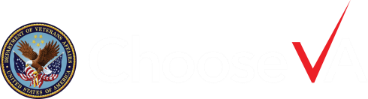 9
[Speaker Notes: Can we include any high-level detail on how this will be collected? Could help ease lenders' concerns about number of systems they may need to access.]
Uniform Loan Application Dataset Functionality
The purpose of adopting the ULAD functionality is to obtain the full application data from veteran’s who apply for VA loans to better understand borrower characteristics.
ULAD functionality go-live from December through February (2020)
Testing ULAD functionality from May through August (2019)
ULAD in pre-production from August through December (2019)
Testing
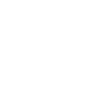 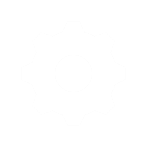 Go-Live
Pre-Production
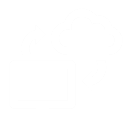 ULAD adoption will be mandatory for all lenders July 2020
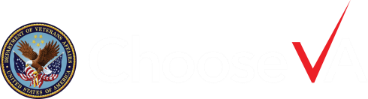 10
[Speaker Notes: Do we know when in the VA process and through what system this will be collected? Would be helpful to include (I do not have the answers unfortunately)]
Rules Based Engine Functionality
VA will work to apply a rules-based decision engine to automatically generate a VA pre-guaranty certainty recommendation using borrower and loan data recorded for a loan case. This rules based engine will verify lender-provided assets, income, employment, etc. using ULAD/UCD data submitted pre-endorsement of the loan.
Borrower Eligibility Check
Borrower Pre-Approval
Valuation Management
Underwriting and Eligibility Review
Lender Approval According to VA Standards
VA Guaranty Certainty
Certificate Issued to Lender
Lender Scorecard Generated
VA Guaranty Certainty will provide lenders confidence prior to closing, plus greater speed and simplicity, while enabling an improved borrower experience
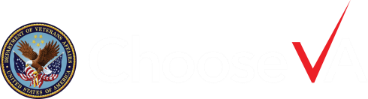 11
Targeted Risk Based Reviews
VA will move to conduct risk-based reviews on targeted loans rather than full file loan reviews on today’s business rules using tool(s) that provides intuitive guidance for auditing a loan. This will allow VA to:
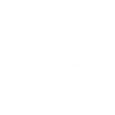 Capture final loan files and data
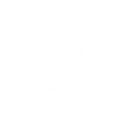 Validate system-stored loan data against final loan files
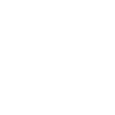 Assess data integrity and lender compliance
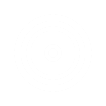 Record audit findings and deficiencies
Targeted risk reviews will enable proactive participant oversight and ensure program compliance in accordance with established policies, regulations, and guidance
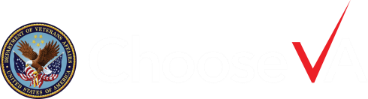 12
[Speaker Notes: Note: Lenders may ask how this differs from the FFLR process today. This slide as it stands alone may not answer that.]
Scorecard, Analytics, and Dashboard Functionality
VALERI will collect data on lenders management of loan origination, valuation, and performance. This data will be aggregated and reported through business intelligence tools which include, but are not limited to Einstein Analytics, Tableau, Google Analytics to support:
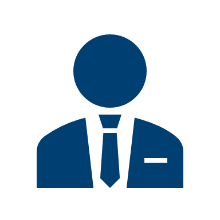 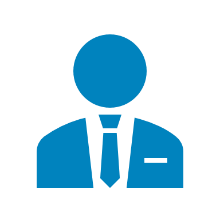 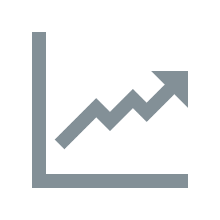 Veteran Transparency
Peer Comparisons
Data Driven Policy 
Decisions
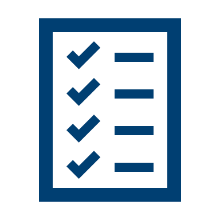 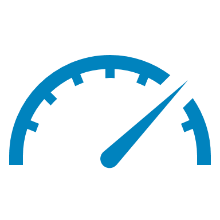 Program Participant 
Performance
Compliance and 
Enforcement
Advanced analytic functionality will help Veterans better identify loans that meet their needs
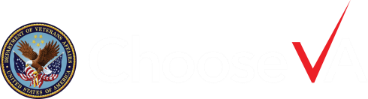 13
[Speaker Notes: Do they want to box themselves in with these tools? Could be these or others in the future state. Could provide an example of the present day lender scorecard, having that refreshed on a monthly basis with live peer comparisons]
Transformation Features and Benefits to Lenders
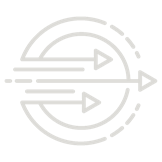 Benefits of VALERI 
Modernization
Features of VALERI 
Modernization
Real Time Information
Interoperability (adopting MISMO and UCD/ULAD)
Greater access to reporting and system data
VA Guaranty Certainty throughout
Lender Scorecard integration, transparency, and utilization
Self Service capabilities and functionality
Transparent Case Management through one solution
Training, education, and program information included
eLearning – available anytime, anywhere
Web portal (information portal)
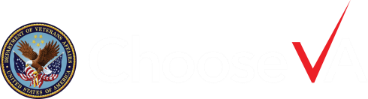 14
[Speaker Notes: Slide 14 – Specific VALERI Impacts for Lenders
Program Modernization
Interoperability (adopting MISMO and UCD/ULAD)
VA Guaranty Certainty throughout
Lender Scorecard - Integration, transparency, and utilization of the Lender Scorecard (Performance Management) - Note there is a later presentation on Scorecards so this should be a precursor so we can provide an example and go into more detail at the later scorecard session.
Streamlined VA Benefit Delivery (process automation, customer relationship management tools)
Real Time Information
Eligibility Information/Status
Funding Fee Exemptions
Transparent Case Management through one solution(Talk about milestones: Eligibility, Appraisal Order, Appraisal Rcvd, in for Final, Closing, Assigned to Servicer)
Self Service capabilities/functionality
Examples – make payments
Lender administration
Funding Fee 
Greater access to system data and reporting
Accessibility to Program Resources (training, education, information)
Web portal (information portal)
eLearning – available anytime, anywhere]
Combined Timeline of Upcoming Activities
Milestone
Future Loan Origination Functionality in the next 5 years:
Automated Origination Functionality	•          Automated Underwriting Functionality
15
Questions?
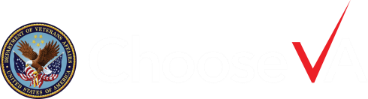 16